Category 2: Strategic Planning for
Missiles and Fire Control (MFC)
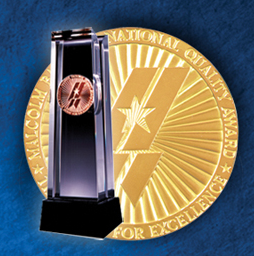 Aaron Odom
Josiah Wright
Alex Byrd
Lockheed, JW, AB, AO
[Speaker Notes: Alex Byrd, Aaron Odom, John Smith http://patapsco.nist.gov/Award_Recipients/index.cfm]
Strategic Planning and Execution System (SPES)
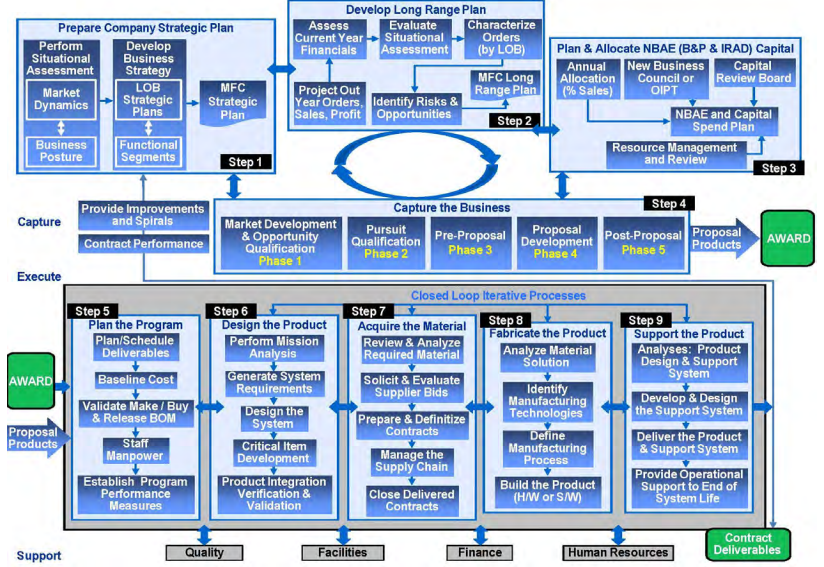 9 Step-Process
-LOB = Lines of
Business

-NBAE = New Business
Acquisition Expense
 
-B&P = Bids and 
Proposals

-IRAD = Internal 
Research and 
Development
Lockheed, JW, AB, AO
[Speaker Notes: Alex Byrd, Aaron Odom, John Smith]
SPES Planning Horizons
1-Year Horizon – During this period they develop objectives, goals and metrics for the time range and apply their Contract Status Review (CSR) and Orders Campaign Management (OCM) processes to determine their levels of orders, sales, profit and cash for the year.
3-Year Horizon –  Their Long-Range Plan (LRP) is developed to cover this planning horizon and includes a forecast of orders, sales, EBIT (Earnings Before Interest and Tax) and cash. They also conduct a 10-Year forecast of orders. The Plan includes objectives, goals and metrics to be achieved during this period.
10-Year Horizon – Their Strategic Plan is built on a 10-Year horizon and it includes near- and far-term strategies, objectives and goals.
Lockheed, JW, AB, AO
[Speaker Notes: Alex Byrd, Aaron Odom, John Smith]
Strategy Implementation
They deploy Action Plans to their workforce, PMTs, key suppliers and partners. 
The annual President’s Address presents the Strategic Plan and Strategic Objectives to the company, focusing on short-term and long-term objectives. They distribute Action Plans through functional and program management to the workforce, both teams and individuals. 
They also discuss Action Plans in regular meetings. Their main focus is being flexible and adaptable to changing environments - they continuously seek early indications of changing shifts in technology, markets, competition, and customer preferences.
Lockheed, JW, AB, AO
[Speaker Notes: Alex Byrd, Aaron Odom, John Smith]
SPES Risk
During SPES, long-term sustainability is looked at through performing risk assessment of relevant factors, including long-term orders forecast, market growth, market size, number of competitors, potential barriers and factors potentially inhibiting growth and profitability. 
Core Competencies are looked at and altered if necessary based on environment and economy. Think about the company’s future performance, and the expected future performance of competitors.
Lockheed, JW, AB, AO
[Speaker Notes: Alex Byrd, Aaron Odom, John Smith]
Strategic Considerations
Strategic Advantage: develop products efficiently, which helps in responding to changing market and customer conditions.
Made possible by investments in modeling and simulation, rigorous processes and continuous improvement. Be open to new technologies.
Lockheed works toward an agile, innovative and competitive culture and workforce that allows MFC to adapt to changing market conditions
Lockheed, JW, AB, AO
[Speaker Notes: Alex Byrd, Aaron Odom, John Smith]